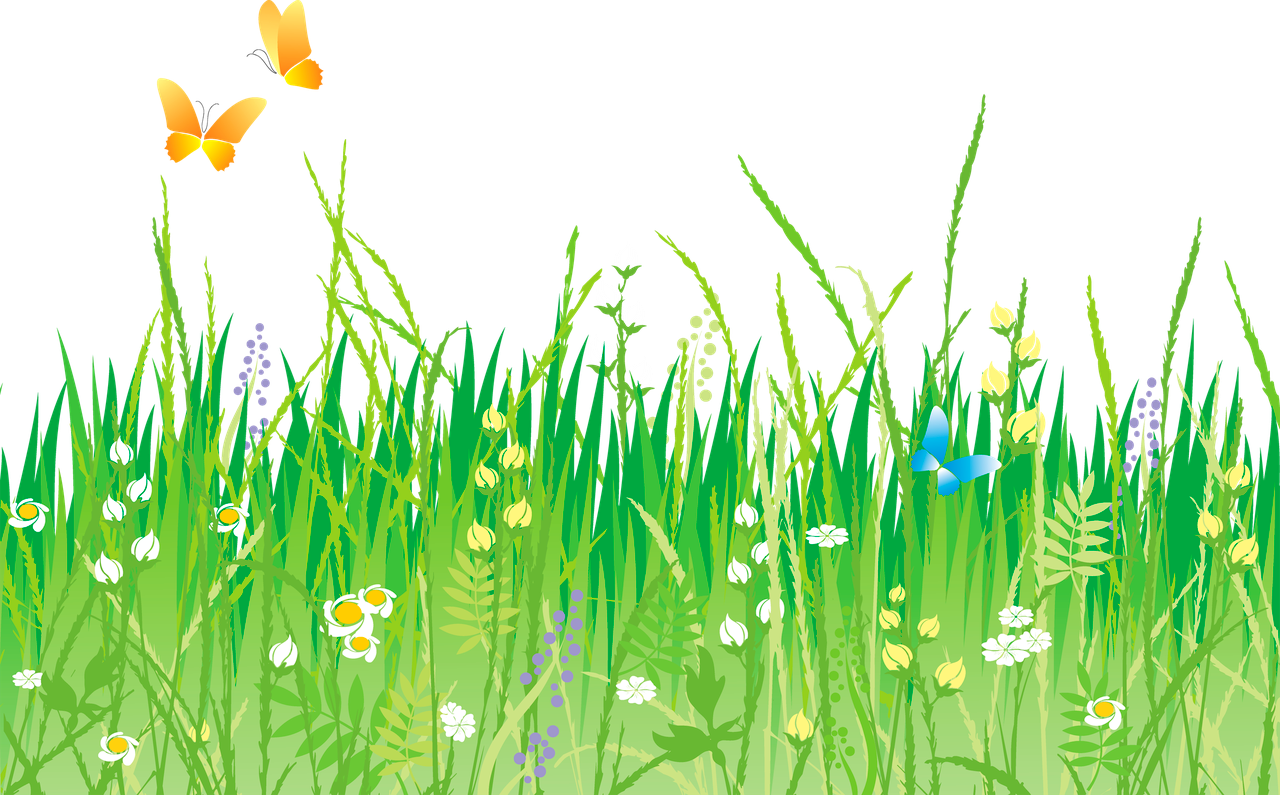 «Лисичка-сестричка»
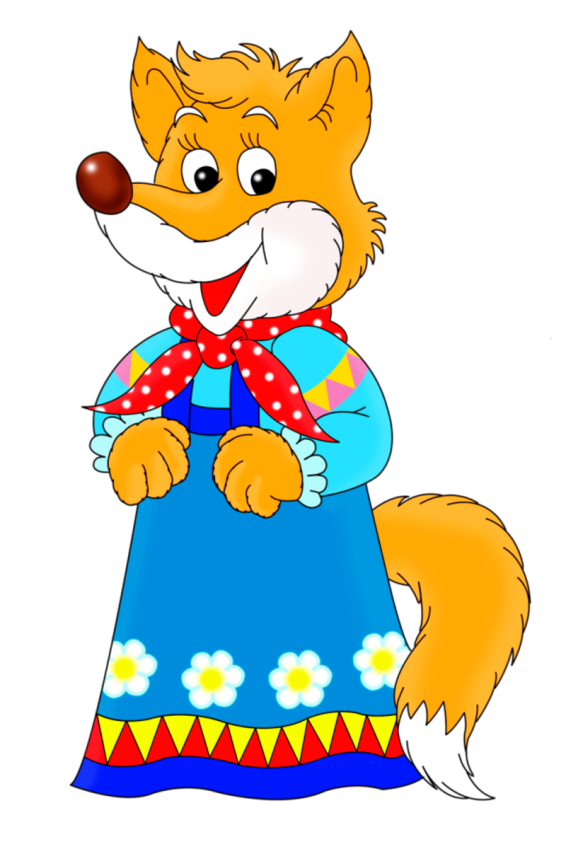 Конспект занятия по аппликации




Воспитатель: Петрова Н.В.
Конспект  занятия по аппликации « Лисичка – сестричка»
Задачи:
- расширять представления детей о лисе, об особенностях её внешнего вида;
- закрепить приёмы изготовления аппликации из геометрических фигур;
- повторить геометрические фигуры (треугольник) и величины (большой, маленький, средний) ;
- совершенствовать умение детей передавать объект в разных положениях тела из геометрических фигур, треугольников;
- закрепить приемы наклеивания деталей на фон аппликации.
- развивать мелкую моторику рук, аккуратность, творческое мышление, воображение, пространственные представления.
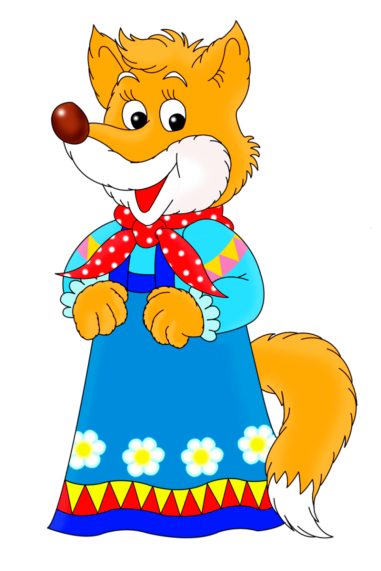 Здравствуйте, уважаемые родители !Перед началом нашего занятия предлагаю подготовить :бумага, клей, ножницы, шаблоны геометрических фигур треугольников оранжевого цвета



Уважаемые родители! Объясните, пожалуйста, ребёнку задания, сфотографируйте его в процессе их выполнения  и поделитесь этой информацией с воспитателем. Спасибо за помощь!
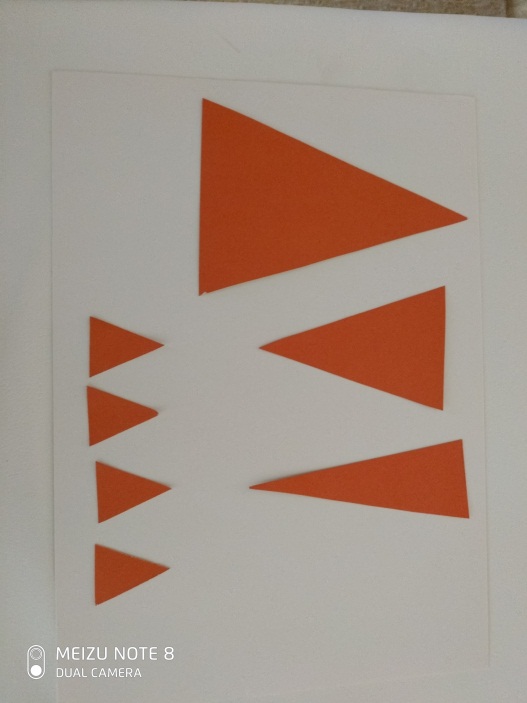 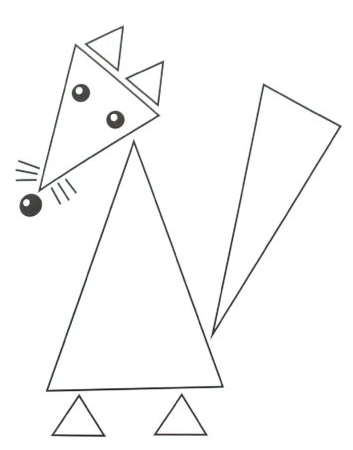 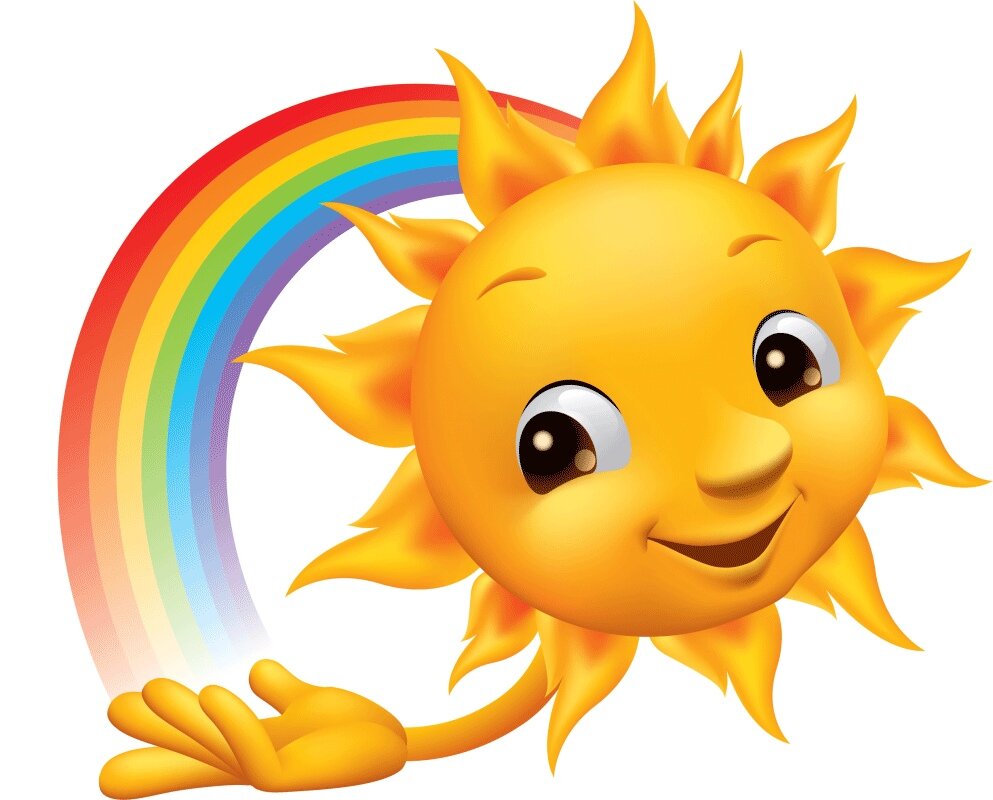 - Добрый день, ребята! Улыбнитесь друг другу, обменяйтесь хорошим настроением. Пусть у вас всё получится, и это хорошее настроение сохранится весь день.
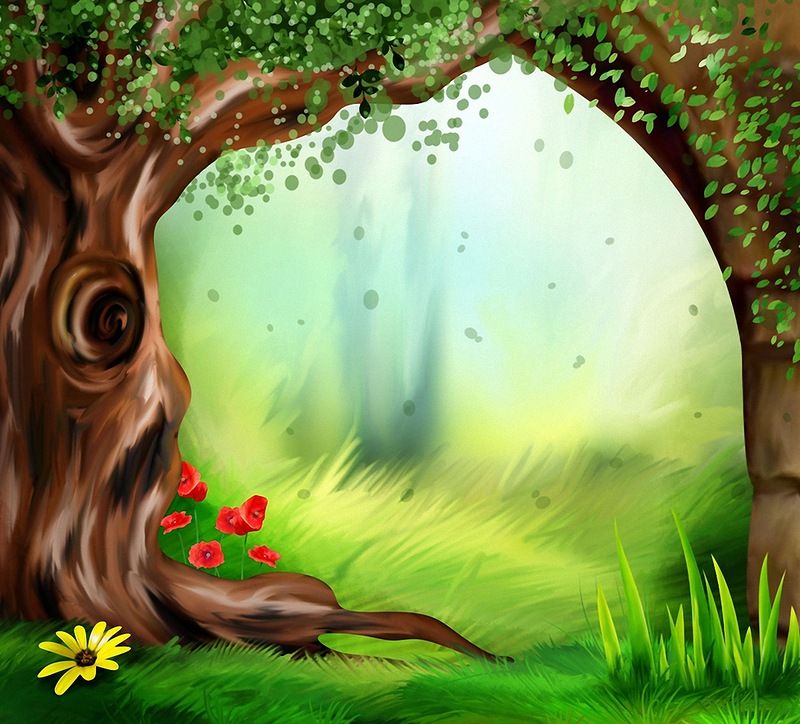 - Чтобы узнать, какую творческую работу мы будем сегодня выполнять, вы внимательно меня слушайте и постарайтесь догадаться о каком животном идёт речь.
За деревьями, кустами
Промелькнуло быстро пламя.
Промелькнуло, пробежало,
Нет ни дыма, ни пожара.
Ребята, вы догадались, о каком животном идёт речь?
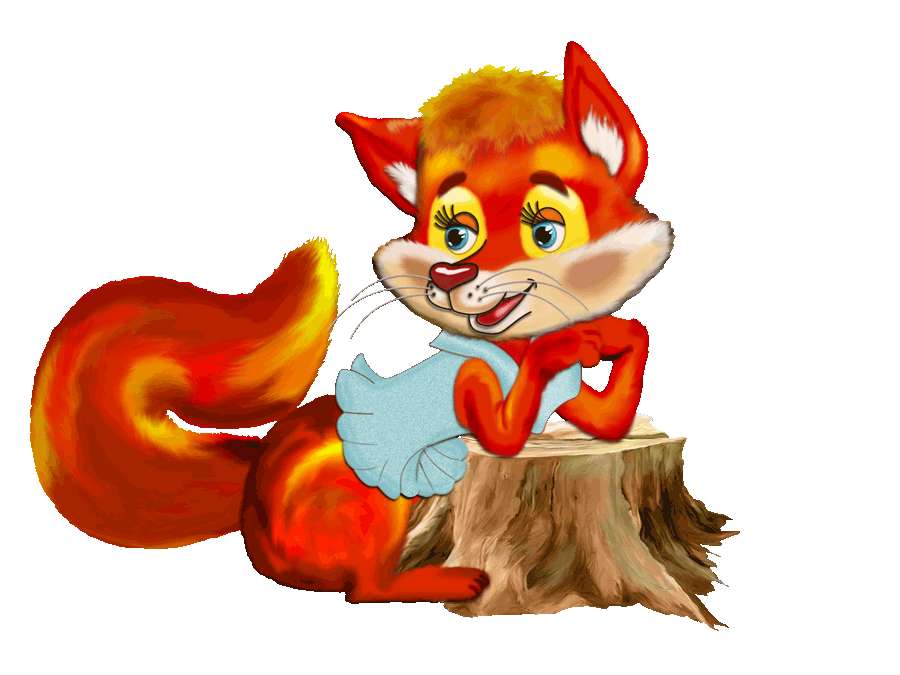 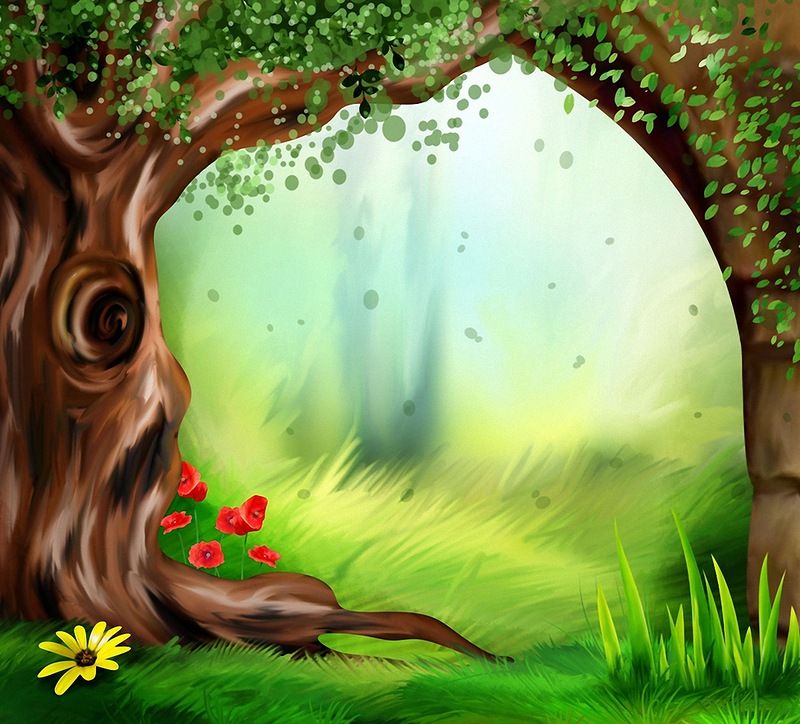 - Где лиса живет?-Какое это животное дикое или домашнее? Почему?-Это животное травоядное или хищное?
В лесу
Дикое. За ним человек не ухаживает
Хищное
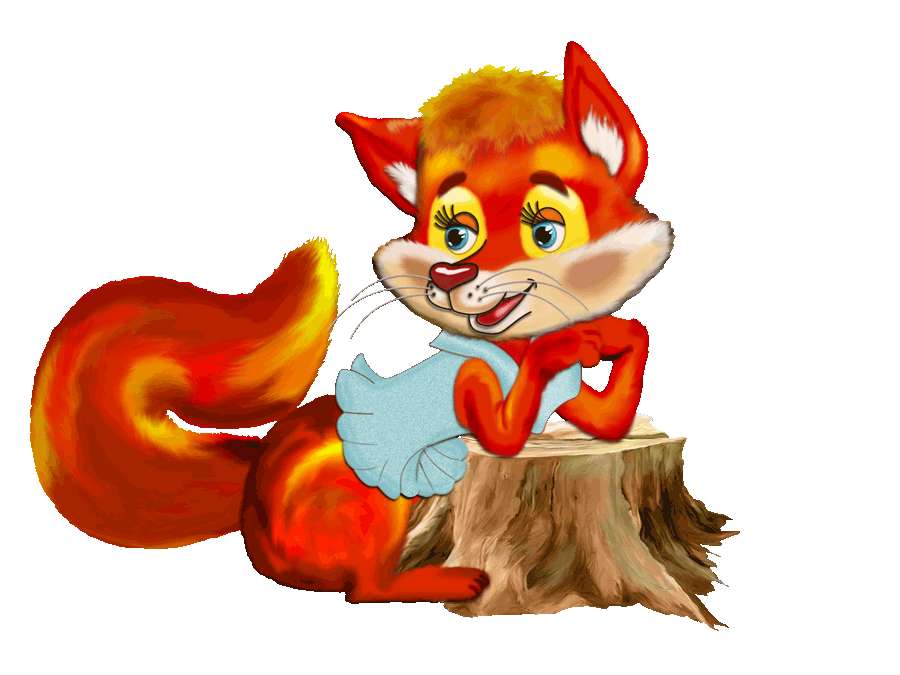 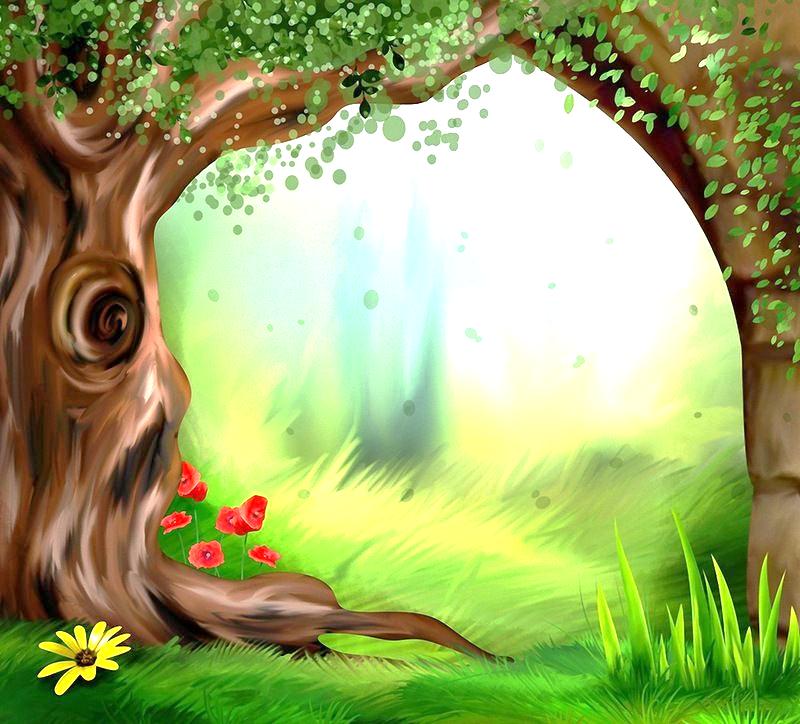 - Ребята, так какое животное мы сегодня будем делать?
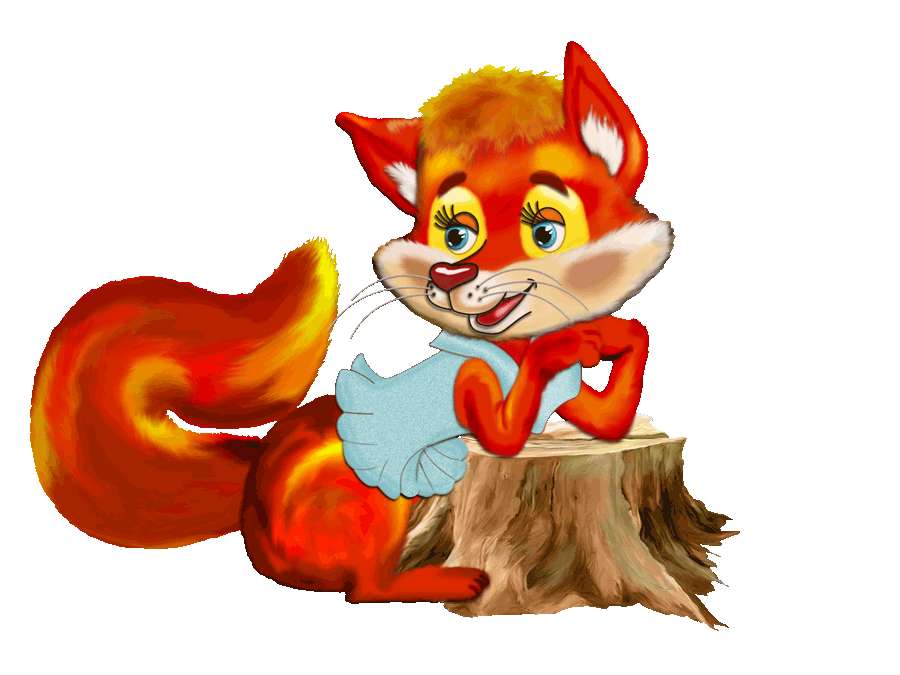 Верно, ребята, мы сегодня будем делать лису, но необычную лису. 
Мы сделаем аппликацию лисы, но лиса у нас будет из треугольников.
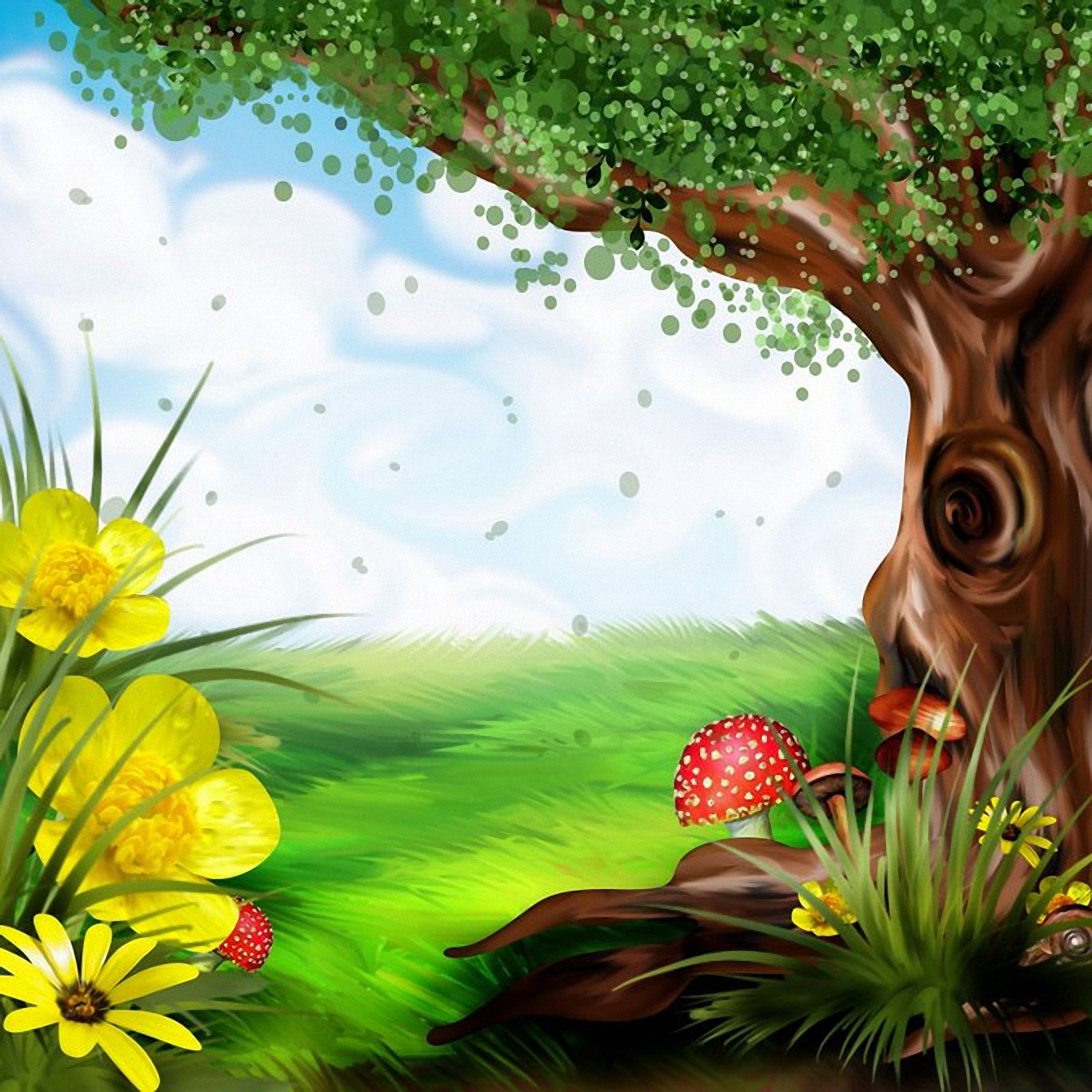 Физкультминутка «Лиса».
Лисонька по лесу шла (ходьба на месте,
Хвостиком снежок мела (подражание помахиванию хвостом,
А когда проголодалась (поглаживание живота,
За добычею помчалась (бег на месте) .

 
Мы немножко отдохнули, давайте посмотрим
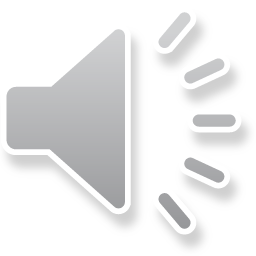 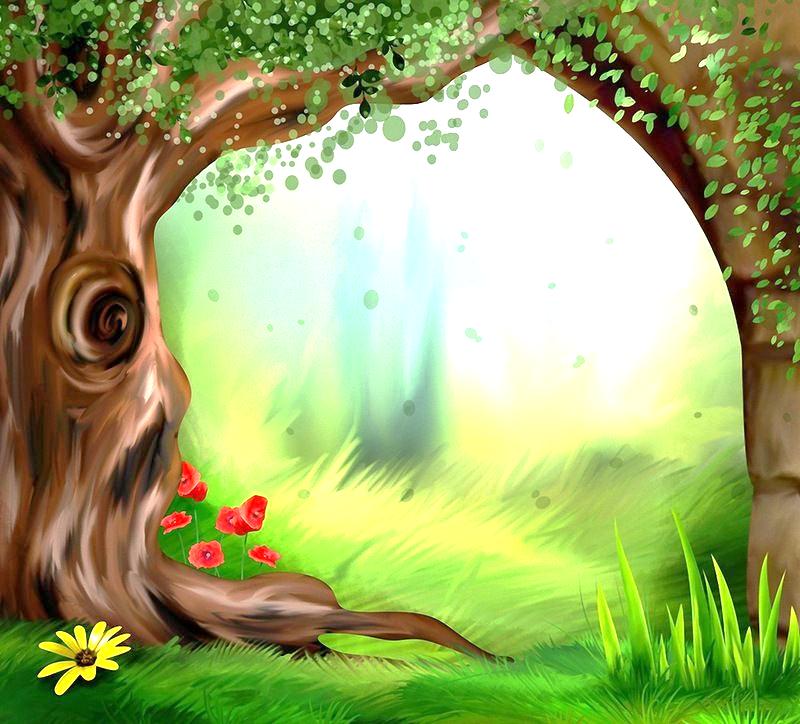 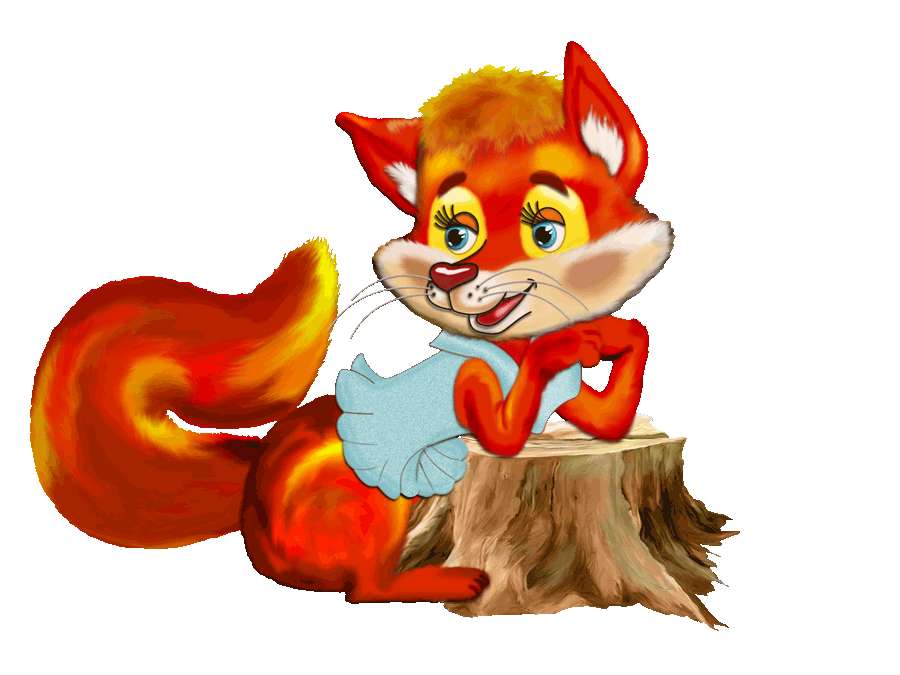 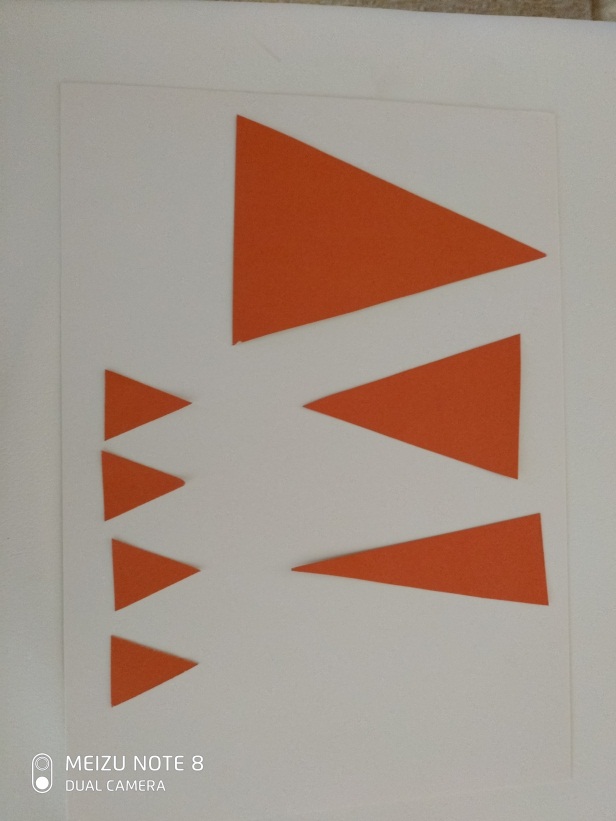 Из большого треугольника делаем туловище, из среднего треугольника – голову, из маленьких треугольников делаем ушки, а хвостик будет из двух треугольников - из оранжевого и белого.
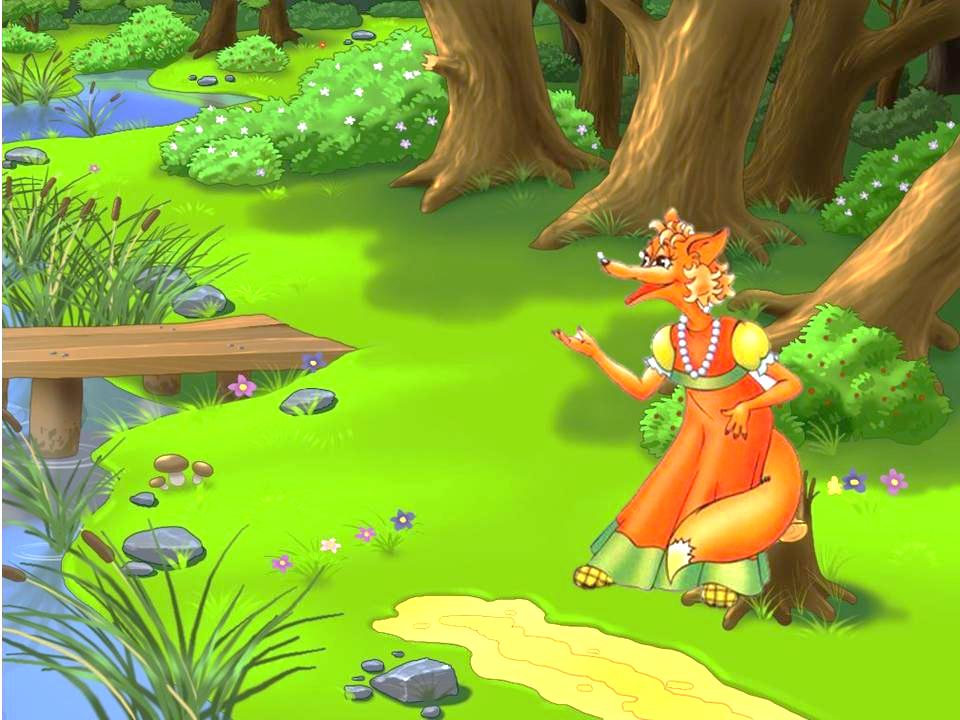 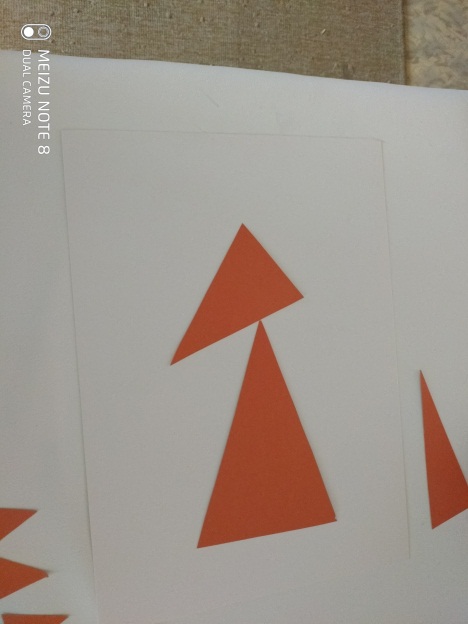 Выкладываем силуэт лисы из готовых форм, положение тела, наклон головы лисы вы можете менять сами. Когда композиция готова, наклеиваем последовательно все детали. Оформляем, дорисовываем глаза, нос, усики
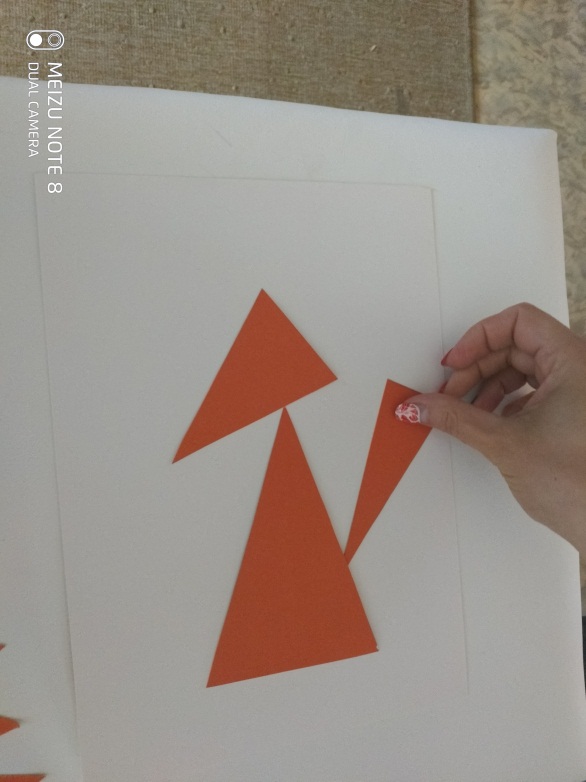 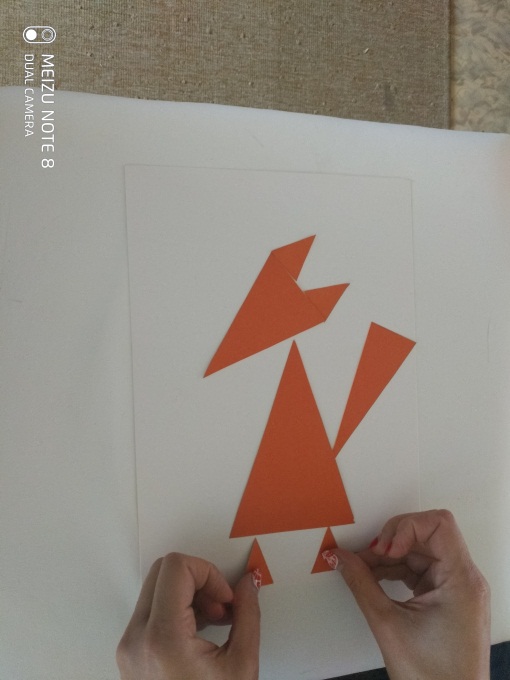 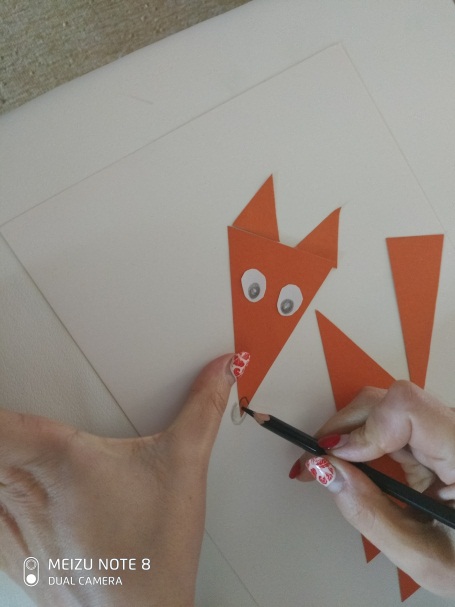 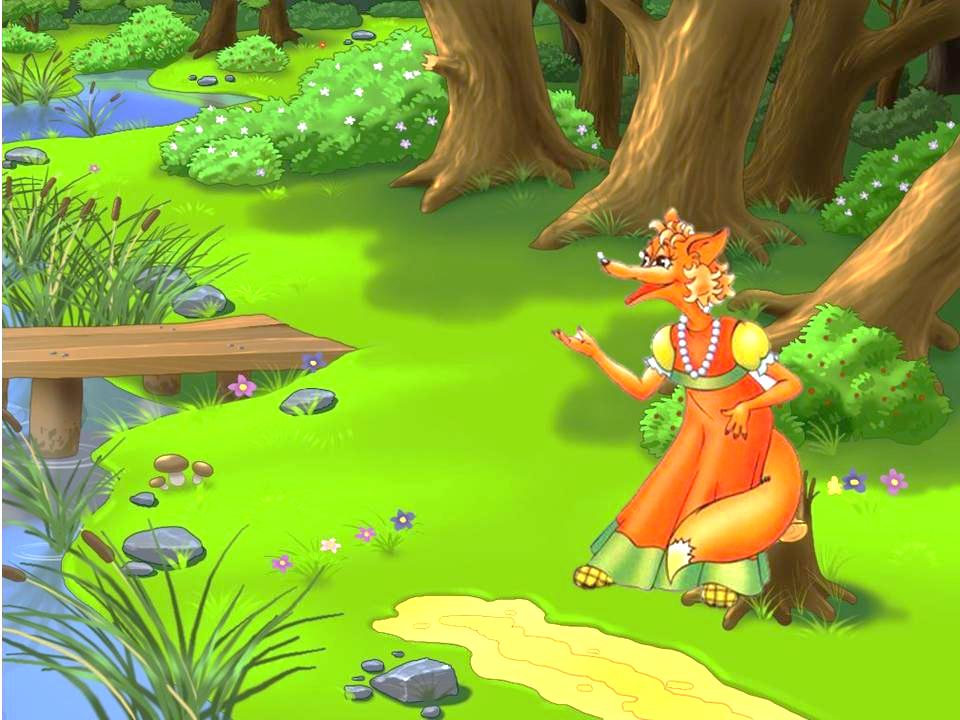 Лисички такие красивые и у всех разные. А у нас вот какая!
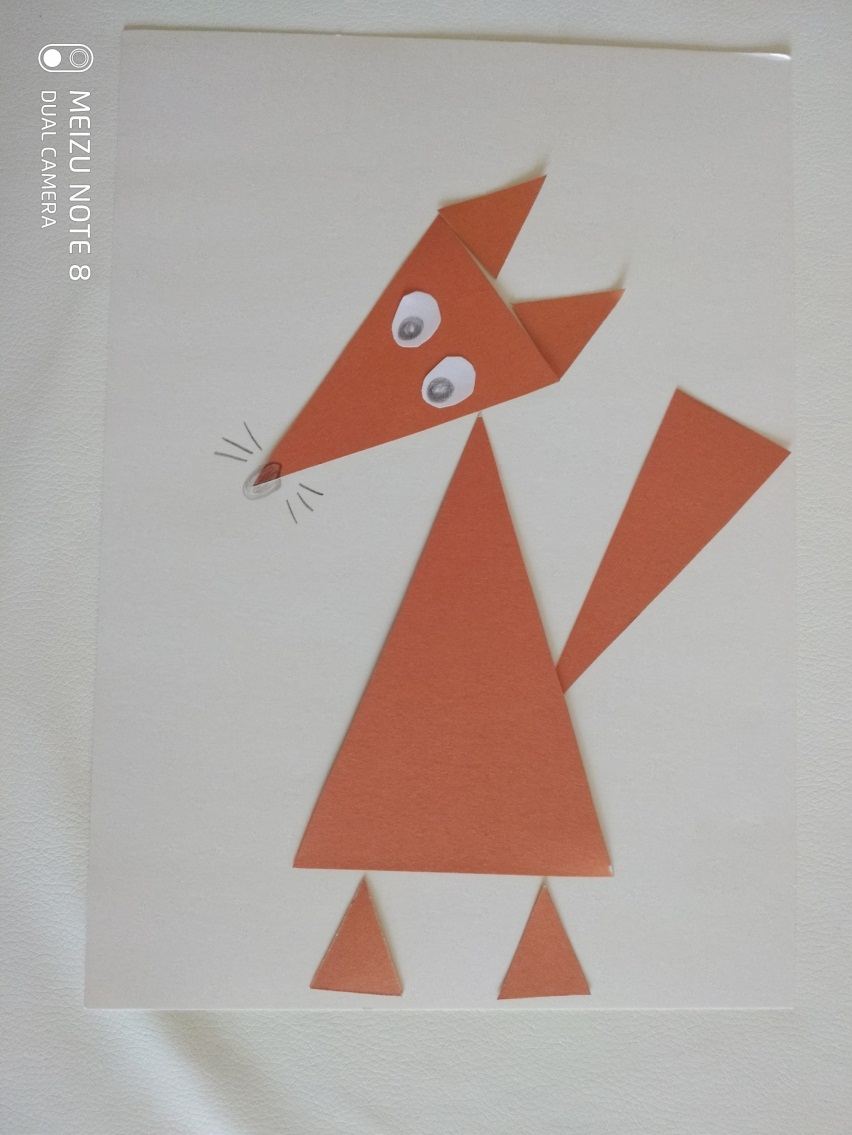 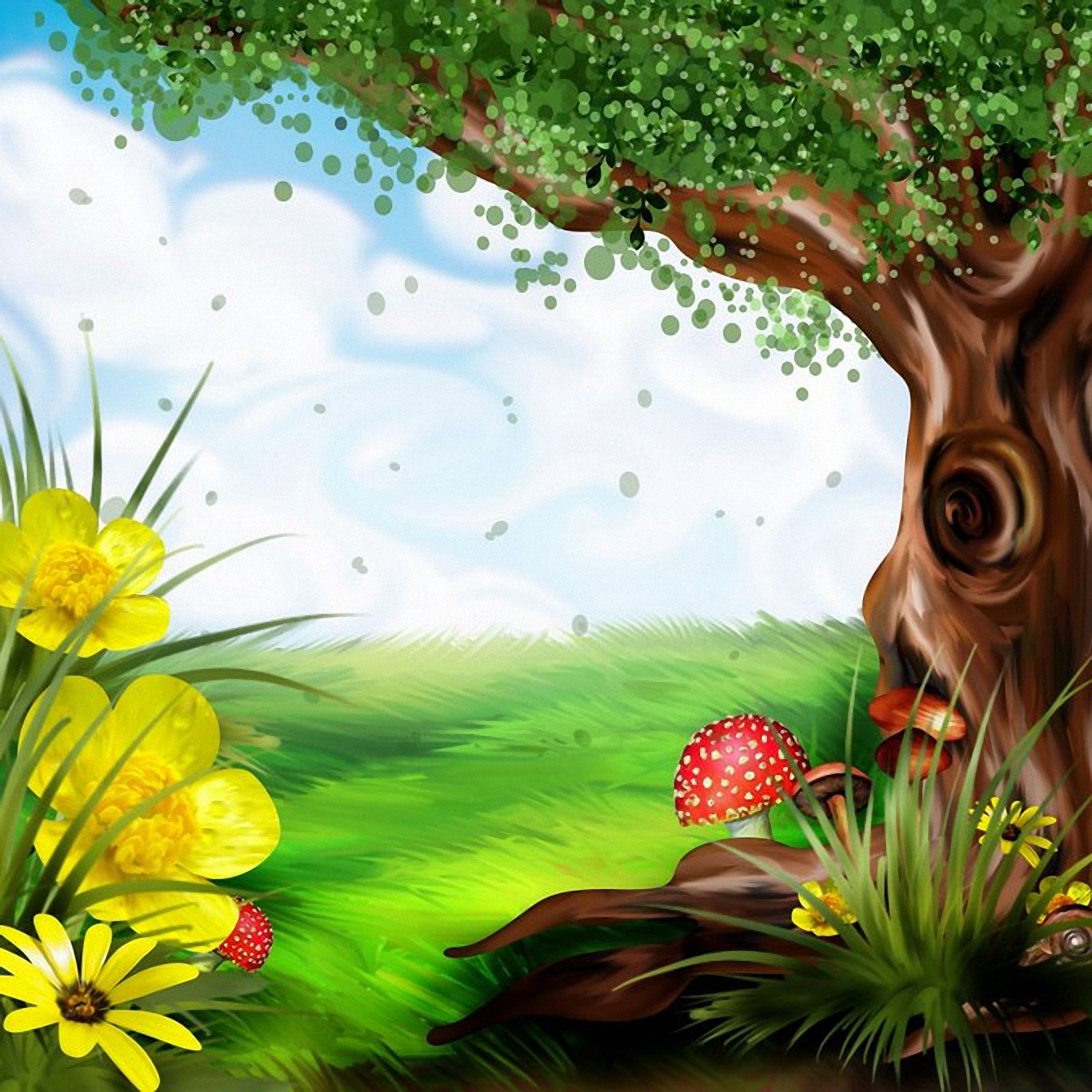 До новых встреч!
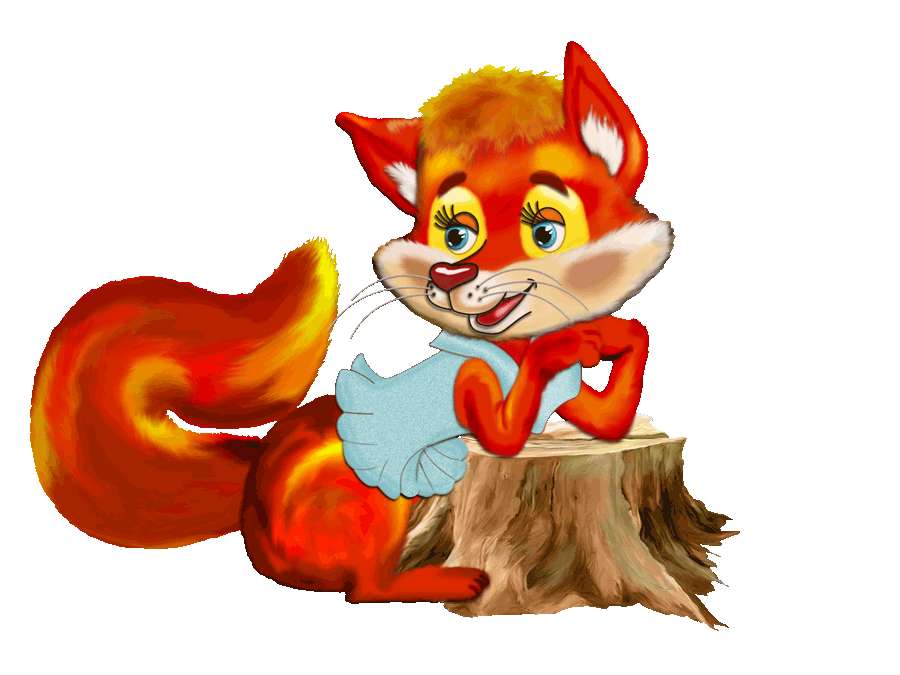 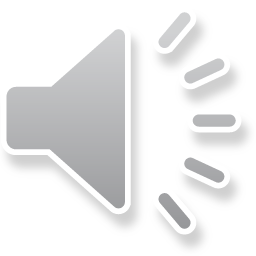